Mein Traumtag
By: Feras Abu Jiries
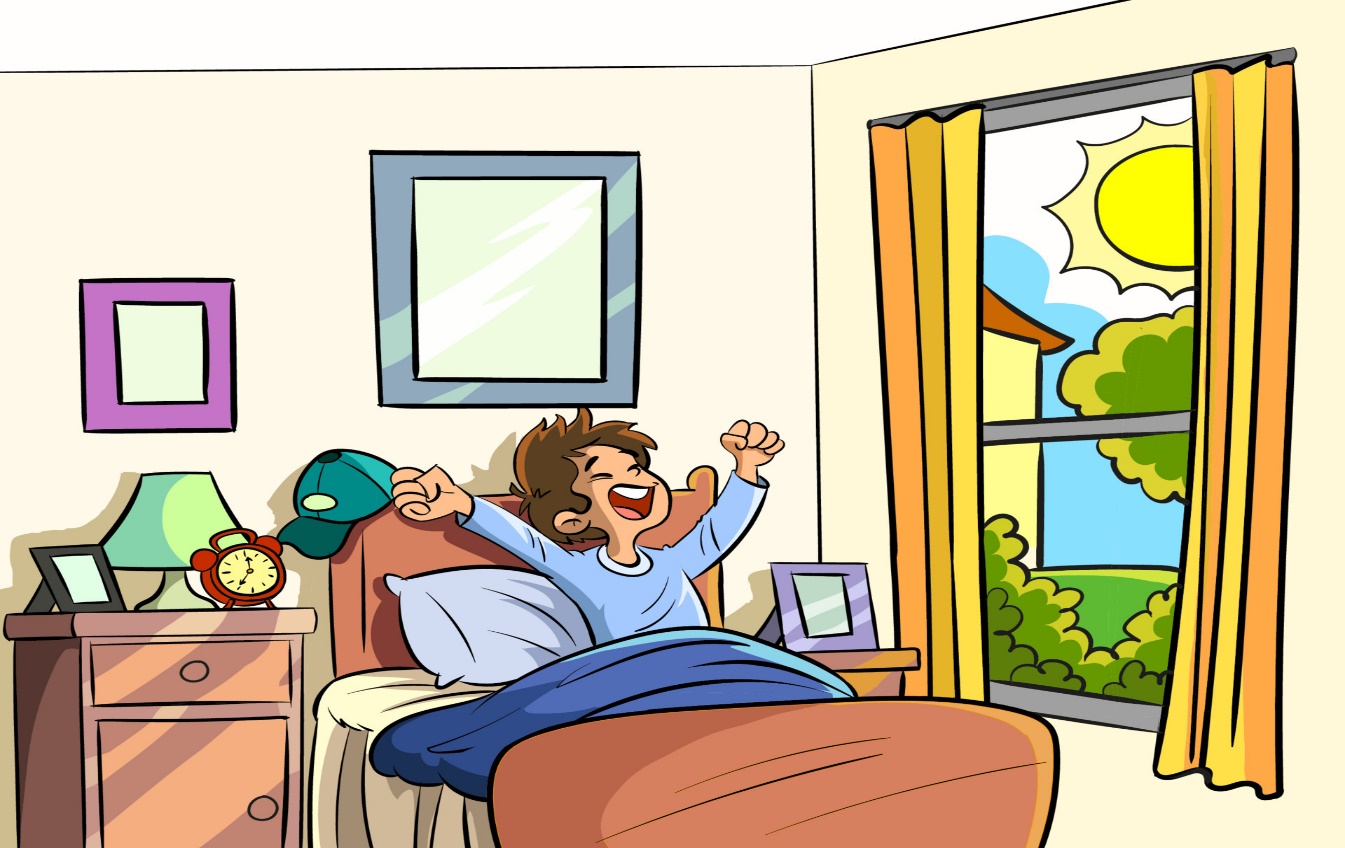 Am Wochende stehe ich um zehn uhr auf.
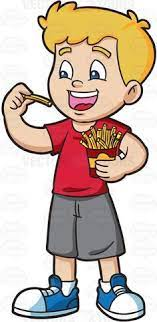 Um halb zwölf frühstuche ich Pommes .
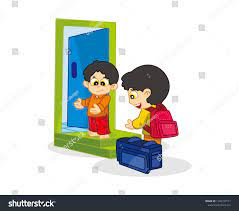 Ich besuche meinen Freund um zwei uhr.
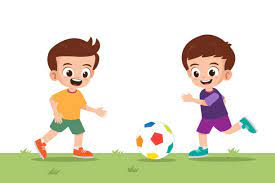 Ich spiele um vier uhr fußball mit meinen Freund .
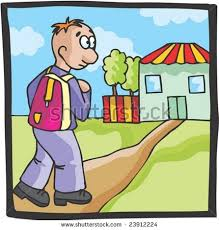 Um halb acht gehe ich nach Hause.
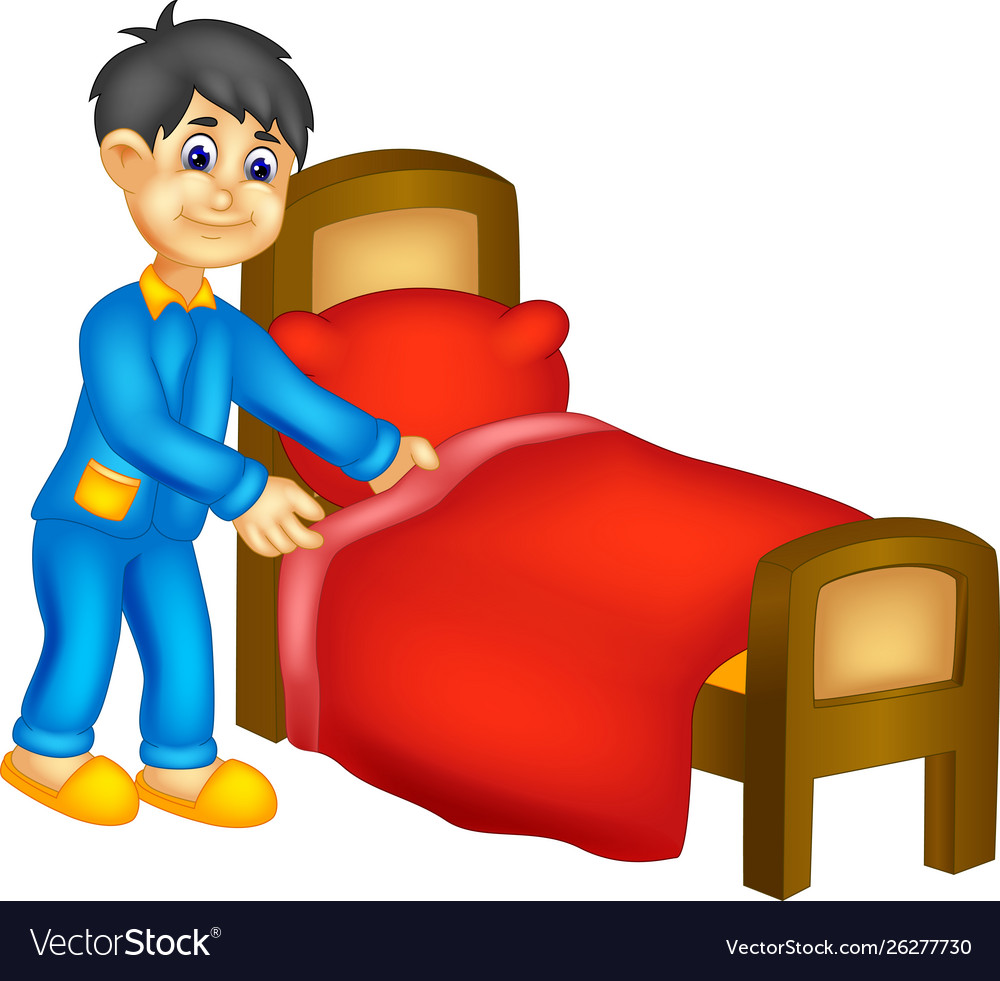 Um halb neun gehe ich ins Bett.
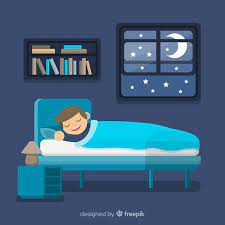 Ich schlafe um neun uhr .